ISSN   2302 – 5182
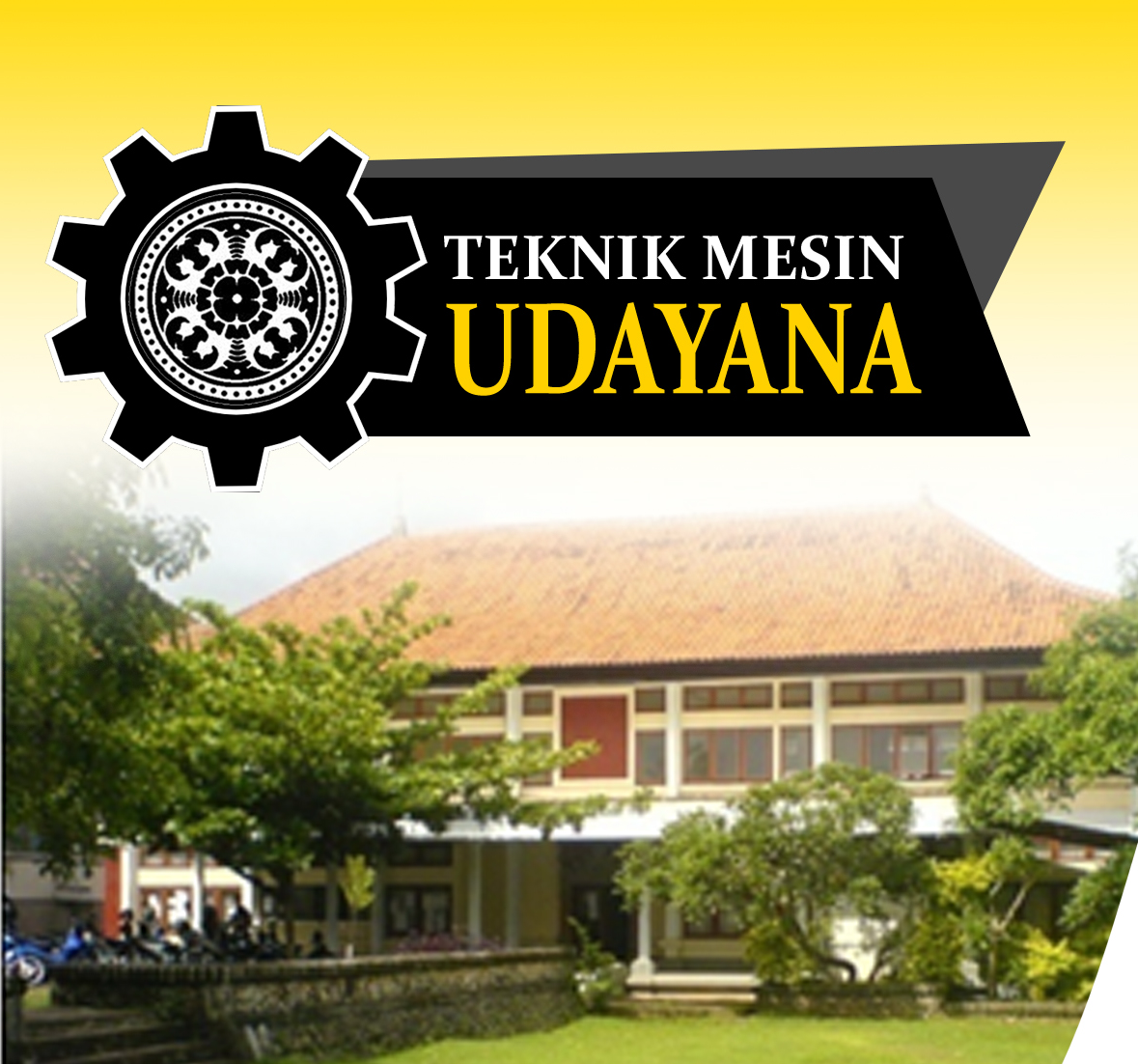 TEKNIK  DESAIN  MEKANIKA

   Jurnal Ilmiah Teknik Mesin
Volume 7  •  Nomor  3 •  Juli 2018 •  Hal.  189 - 301
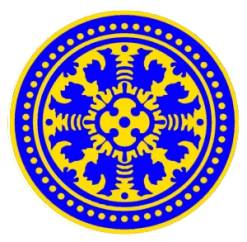 Jurusan Teknik Mesin – Fakultas Teknik
Universitas Udayana
Jurusan Teknik Mesin
Fakultas Teknik, Universitas Udayana
Kampus Bukit Jimbaran, Bali 80362
Telp./Fax.:  +62 361 703321
http://www.mesin.unud.ac.id
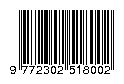